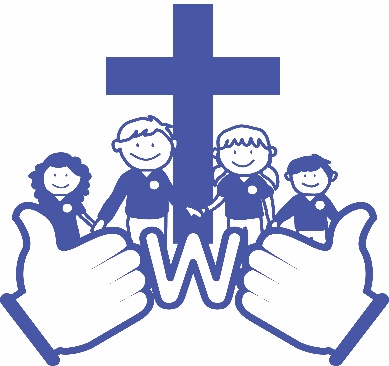 Parent Forum
Good afternoon! 
Please take a seat
Expectations
We would like: 

Positivity
Honesty 
Constructive criticism or review 
You to think of the best interests for ALL our children, staff, community 

It is not time to: 
Make a complaint publicly 

Discuss your child’s learning, class, concerns 

A place to be negative or confrontational
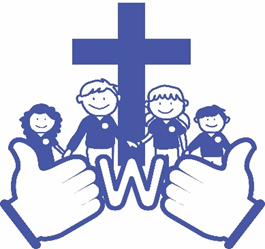 Our focus today
Curriculum 

Ofsted

Parental feedback 

Next focus request
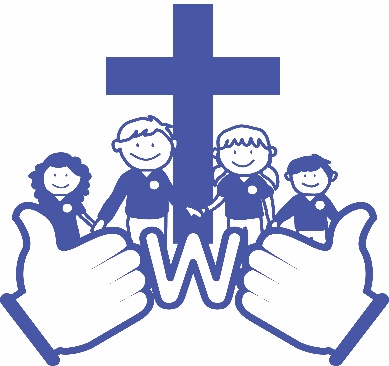 The last time we met…
Miss Hope and the sports ambassadors shared information about our P.E and well being provision in school.
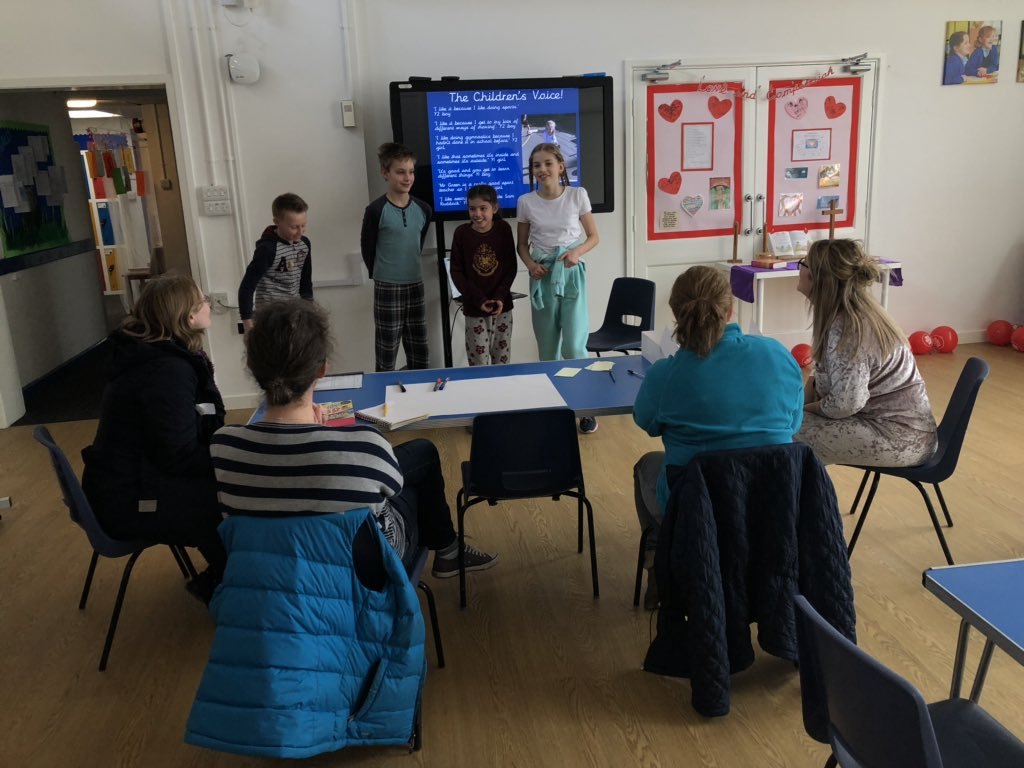 Our journey…
Our ‘Why?’ or intent 
What our children need
How they learn best
What Welbourn has to offer
What our children are interested in 
What resources we need 
What we want for our children ‘Welbourn Wish’
The Curriculum
Our Strapline…. 
‘Believe, Excite, Succeed, Together’ 

Curriculum Intent… 

Our curriculum aims to provide a breadth of opportunities to instil a love of learning and prepare our unique children for an ever changing modern world.
The Curriculum
We now have…
A progressive curriculum in place for Maths, English, IT and R.E  
Topic approached curriculum for all other subjects 
Planned trips, visits and visitors
Planned themed days and weeks 
Updated the website with our class overviews
Planned links to other subjects 
Planned first hand experiences
Our priorities
Priority 1: Improve leadership, management and governance of the school by ensuring that: Good

Subject leaders receive the necessary training and time to develop their leadership skills and to monitor the quality of teaching effectively
Yes, leaders have staff meeting time, time out of class to complete tasks and 1:1 support
Receive termly training 
Have presented to Governors and Locality Leaders
Showing an impact on the development of teaching and learning 
Monitoring T & L and providing feedback to staff 

Leaders at all levels, including governors, embed those strategies that they have already put into place to ensure that teachers' assessment of pupils' achievement is accurate

Termly external support from a National moderator 
Pupil progress meetings with Governors present 
Pupils achievement is monitored through looking at books, learning walks and data 
Subject leaders using data to inform monitoring 

There are increased opportunities both within mathematics lessons and the wider curriculum for pupils to develop their mathematical skills, particularly  their problem solving and reasoning skills
This is evident in science and some topic lessons but needs to be developed further 
Meaningful maths and links need to be planned more frequently
Priority 2: Improve the quality of teaching and the progress made by all pupils, by ensuring that:  RI

Assessment information is used effectively when planning pupils' future learning
Staff use pre learning to plan activities and use a range of assessment techniques
Differentiation is in place

Consistently set activities provide sufficient support and challenge for all pupils, particularly the middle-attaining pupils and the most able to enable them to make at least the progress they should
Most children are making good progress
We need to develop challenge and expose more children to using Greater Depth concepts 

Staff can quickly clarify any misconceptions that pupils may demonstrate in their learning, so that pupils become secure in their knowledge, skills and understanding
Our new marking and feedback policy is in place to address misconceptions 
Misconceptions in maths are planned for 
Misconceptions are addressed in lessons or as part of intervention
Ofsted
Effectiveness of leadership and management (including safeguarding) 
Quality of teaching, learning and assessment 
Personal development, behaviour and welfare
Outcomes for pupils 
Early Years Provision 
Overall effectiveness
What do you think?
What positive changes have you seen? 

What do you think needs to improve? 

What concerns do you have? 

Do you have any suggestions?
Next steps
What would you like to discuss?
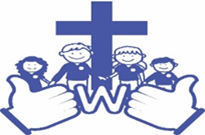